TutoriálOCHEM
Pokročilá chemoinformatika
cvičení 3
OChem – databáze amodelovací nástroj
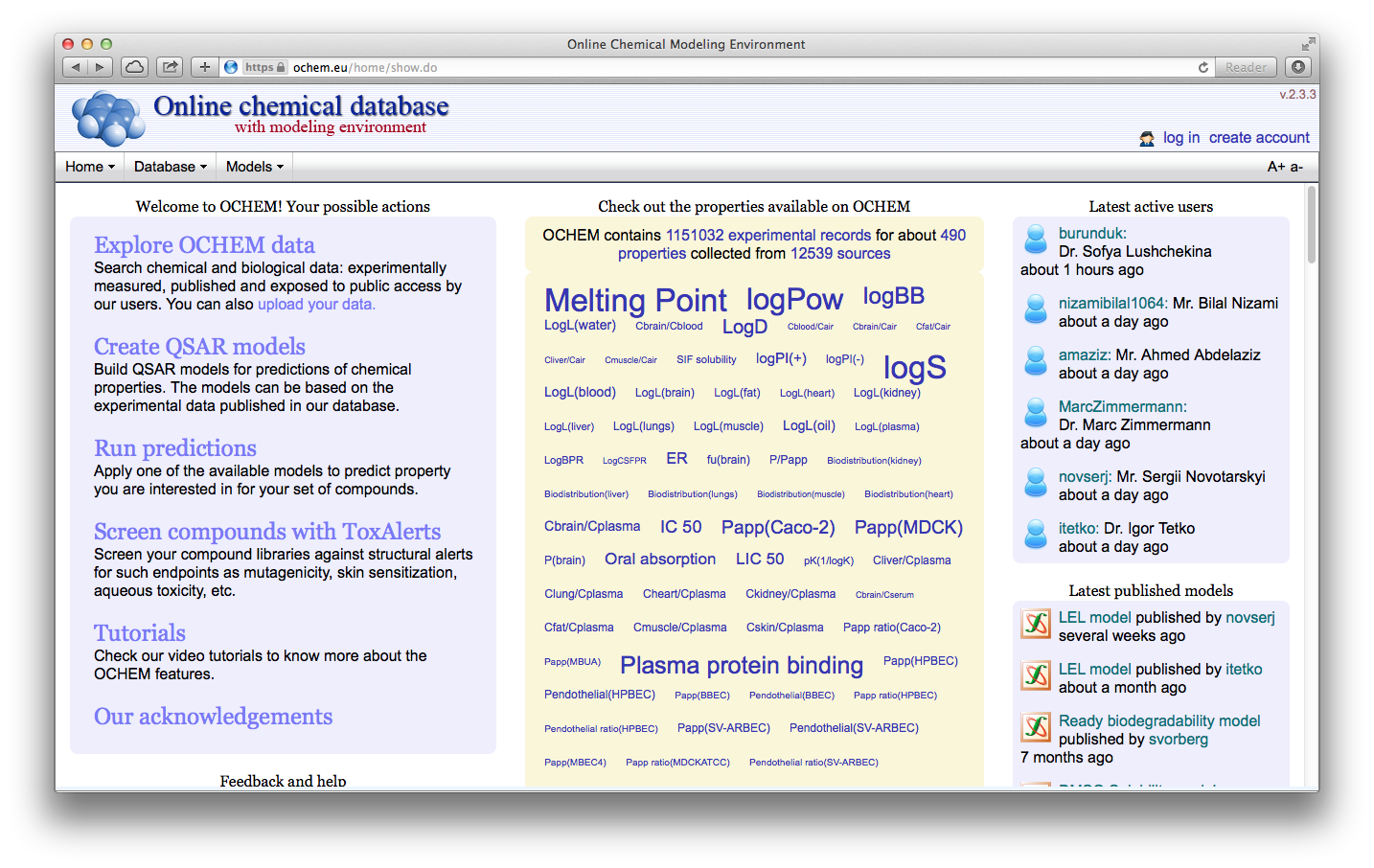 OChem – přihlášení
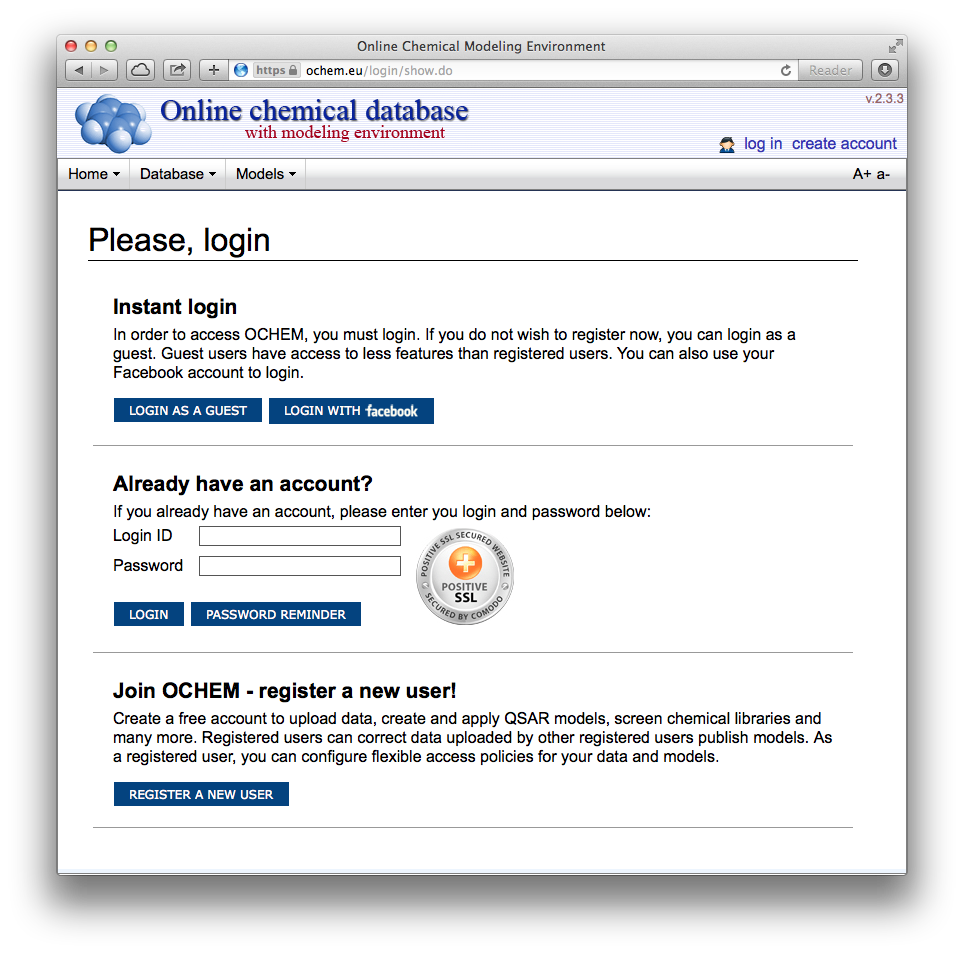 OChem – výběr vlastnosti a tréninkové sady
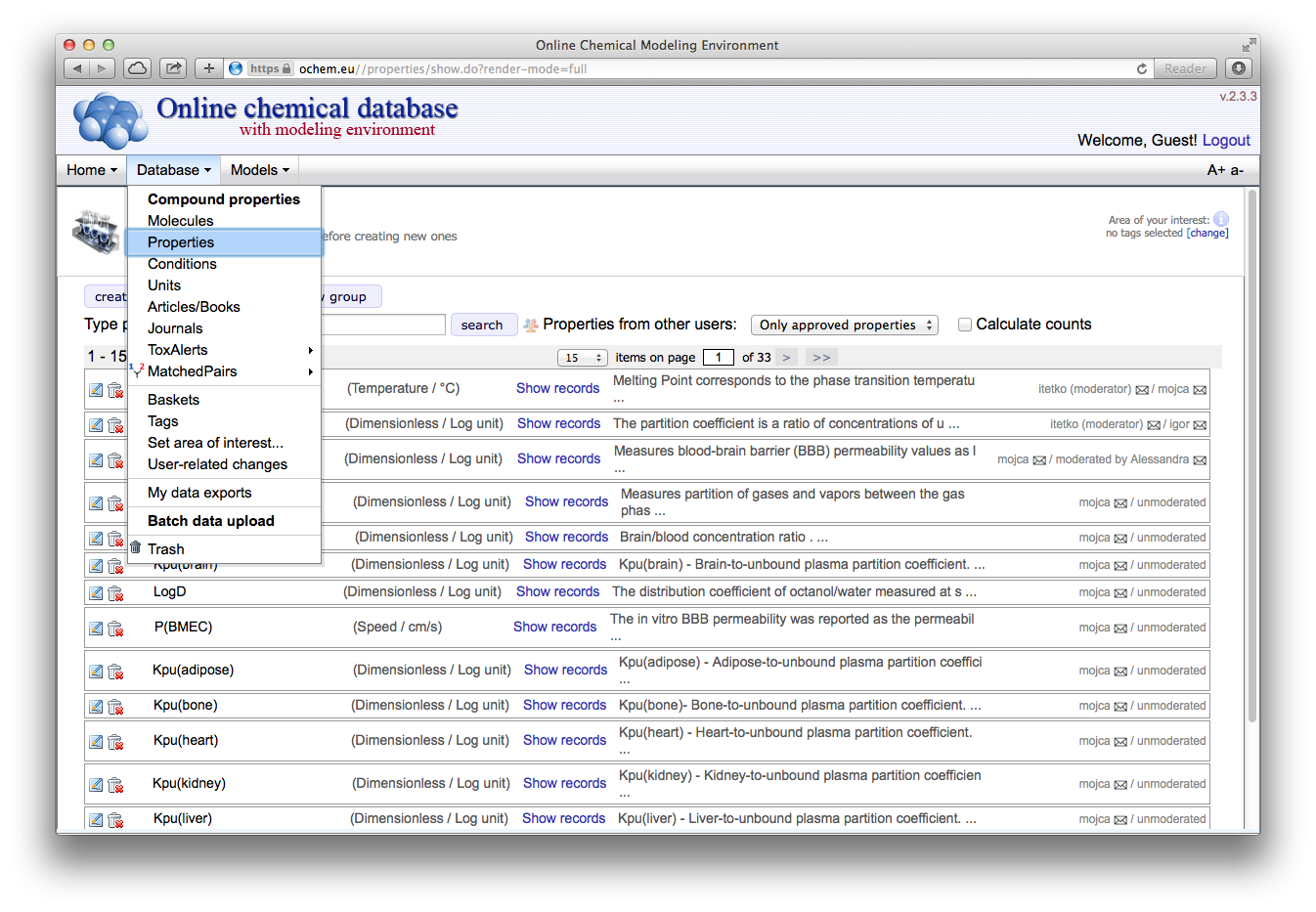 OChem – výběr vlastnosti a tréninkové sady
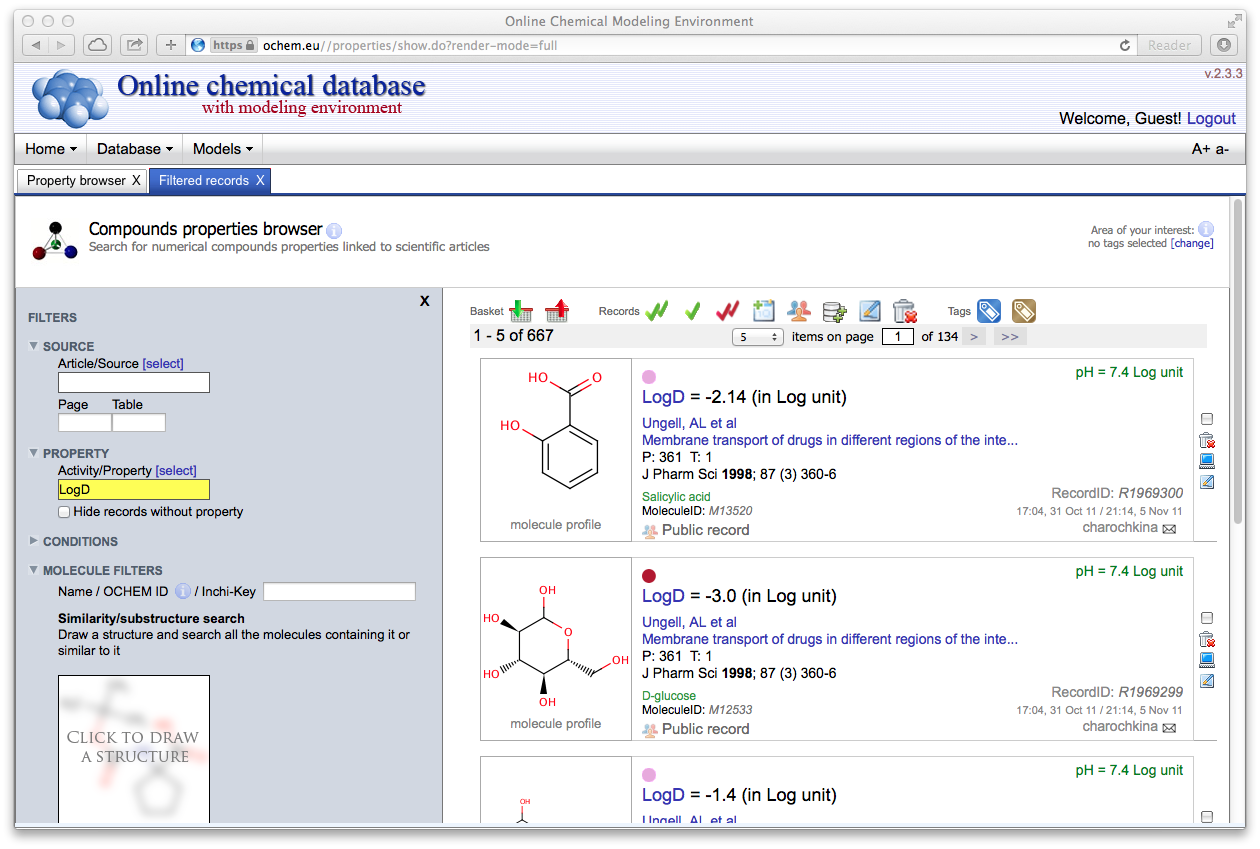 OChem – příprava modelu
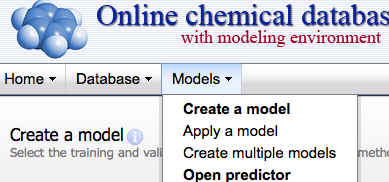 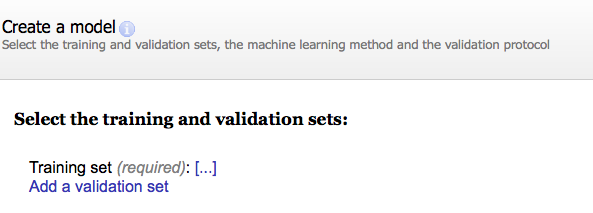 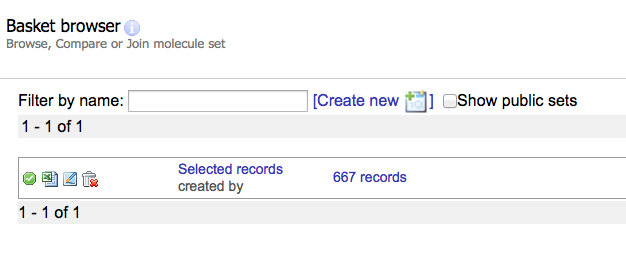 OChem – výběr metody
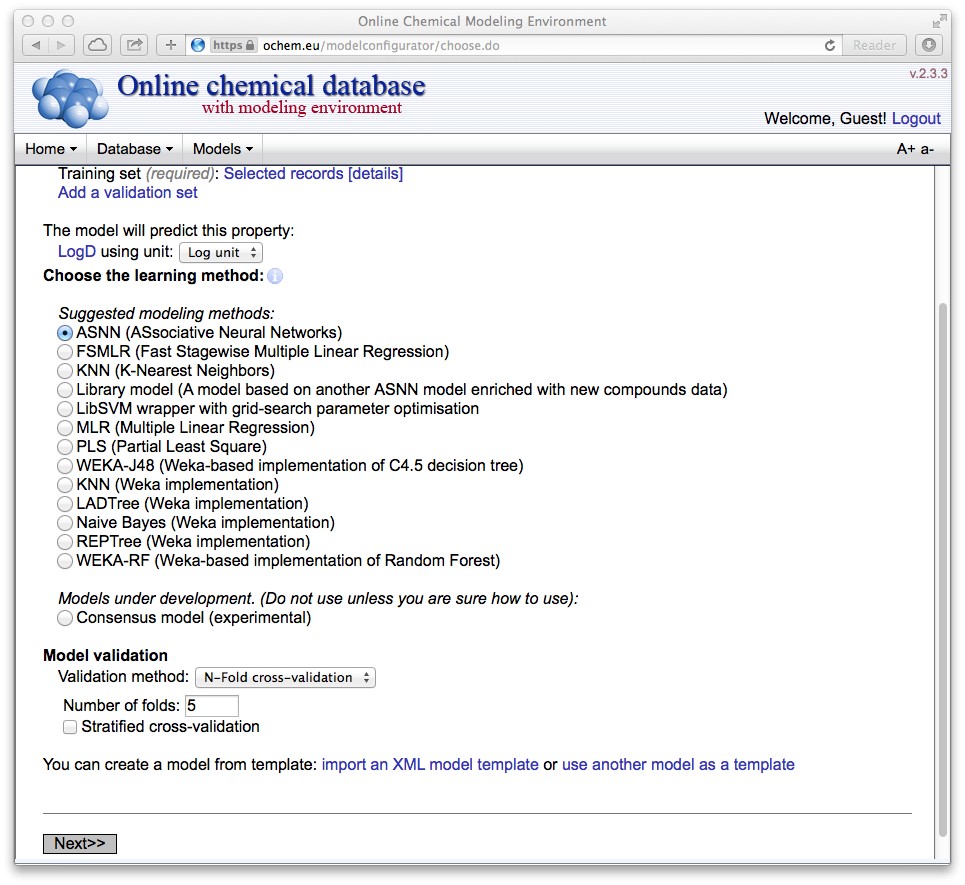 OChem – preprocessing
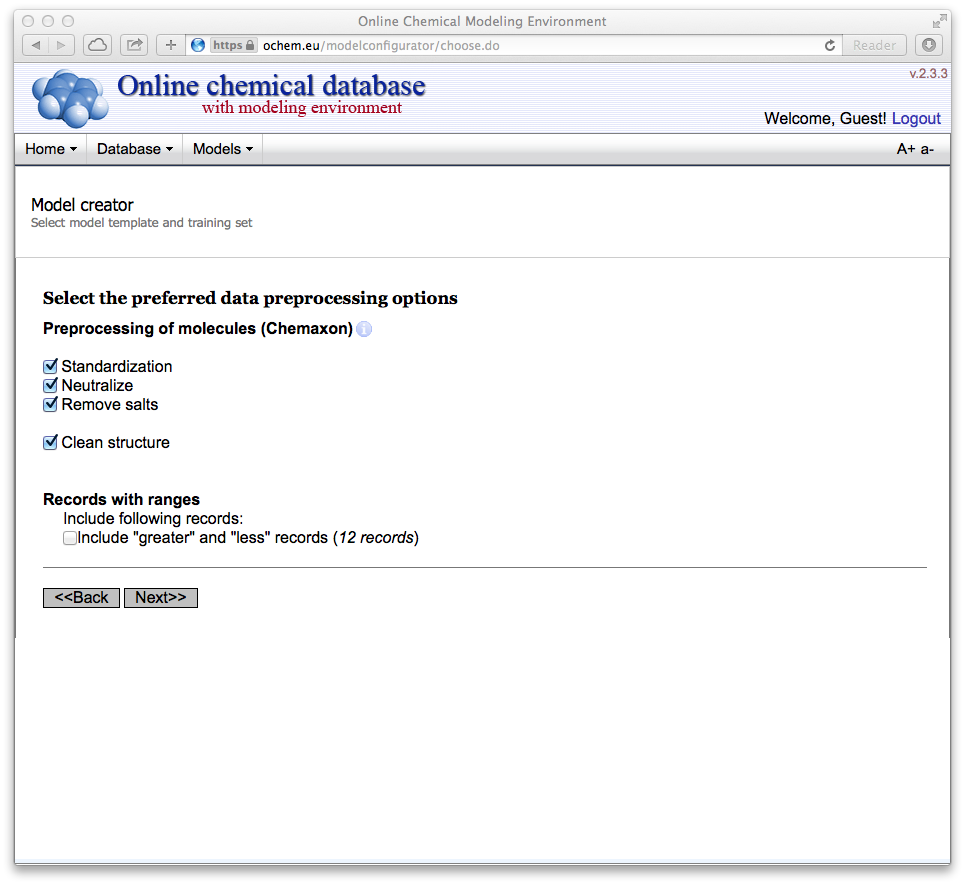 OChem – výběr deskriptorů
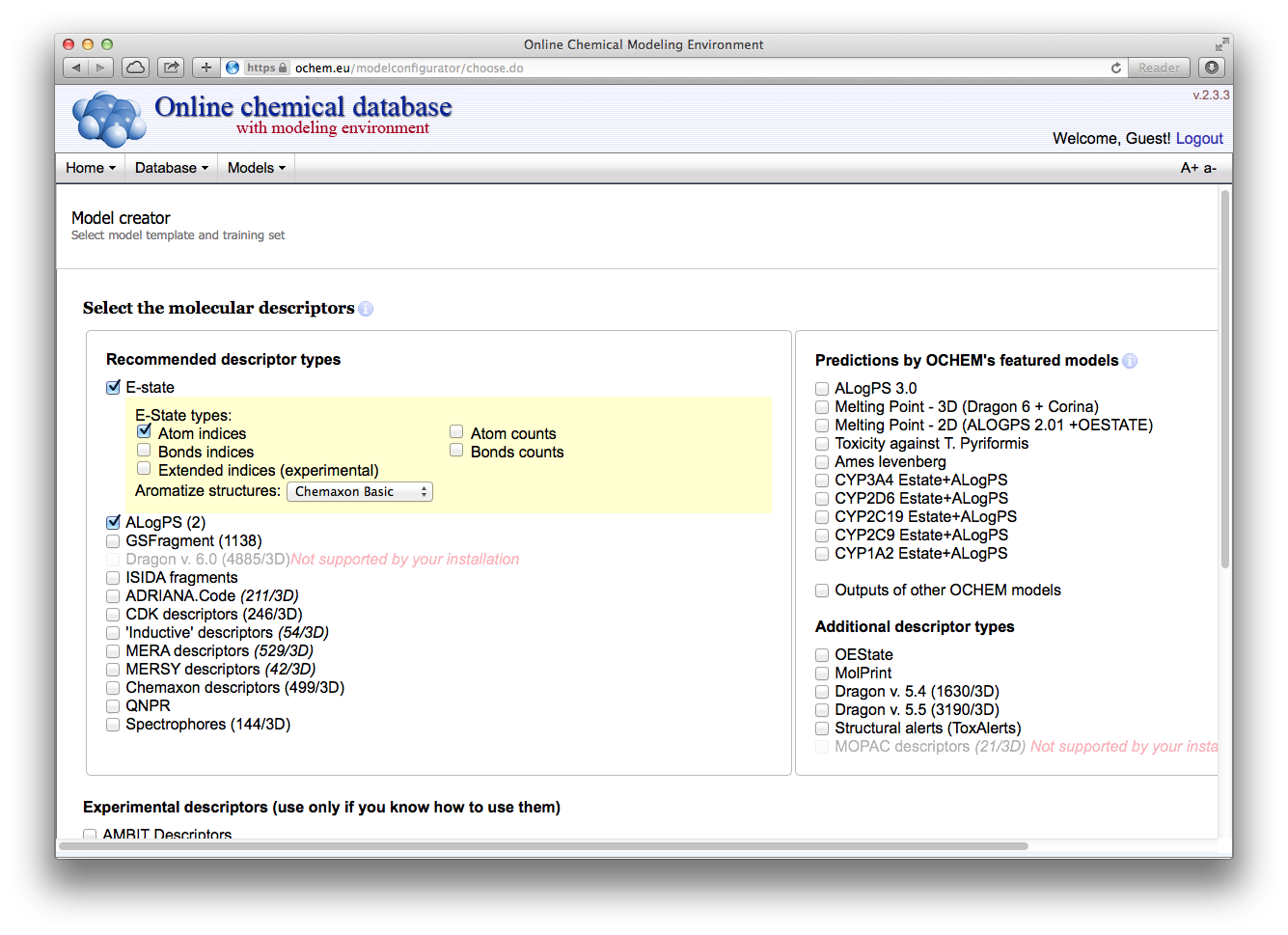 OChem – výběr deskriptorů 2
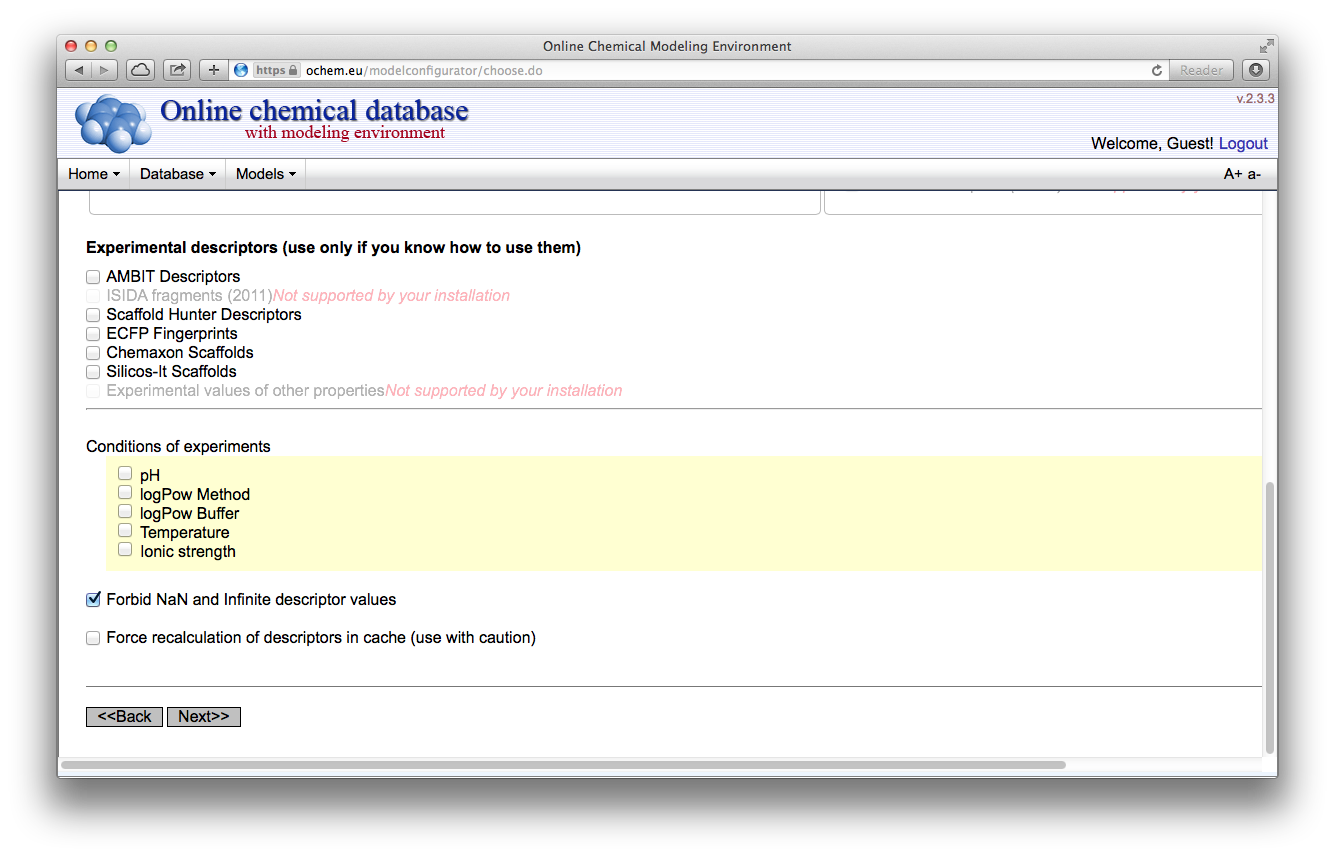 OChem – optimalizace struktur
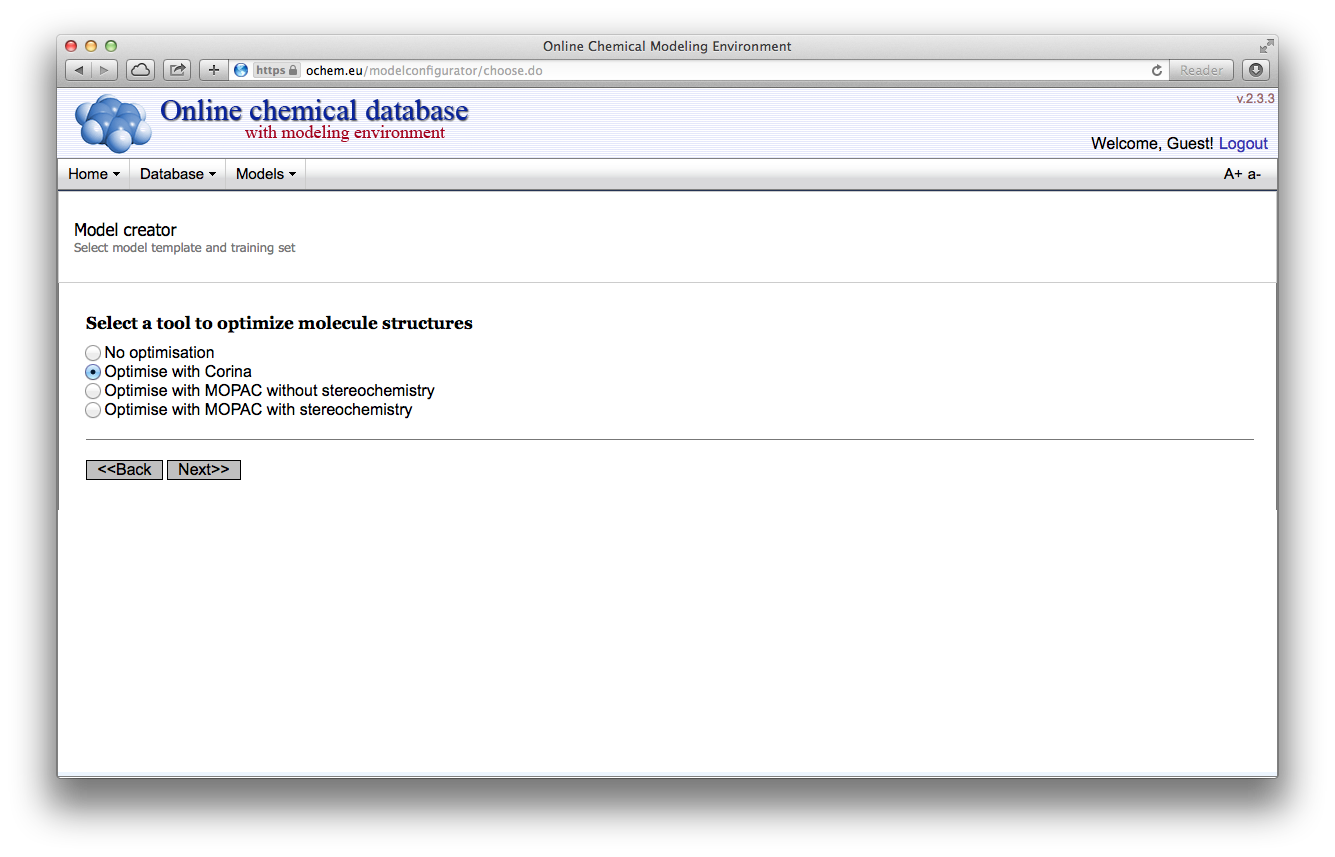 OChem – filtry deskriptorů
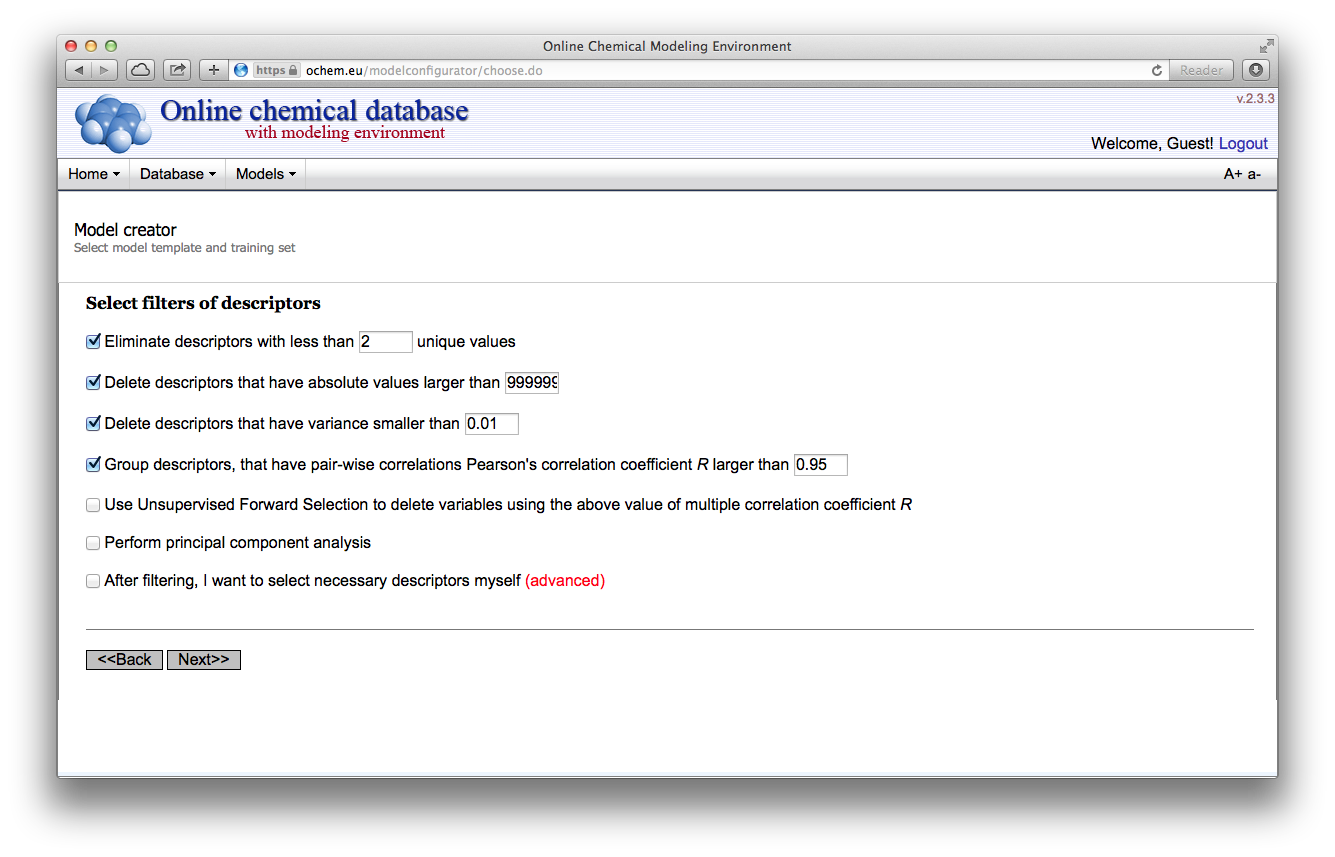 OChem – spuštění výpočtu
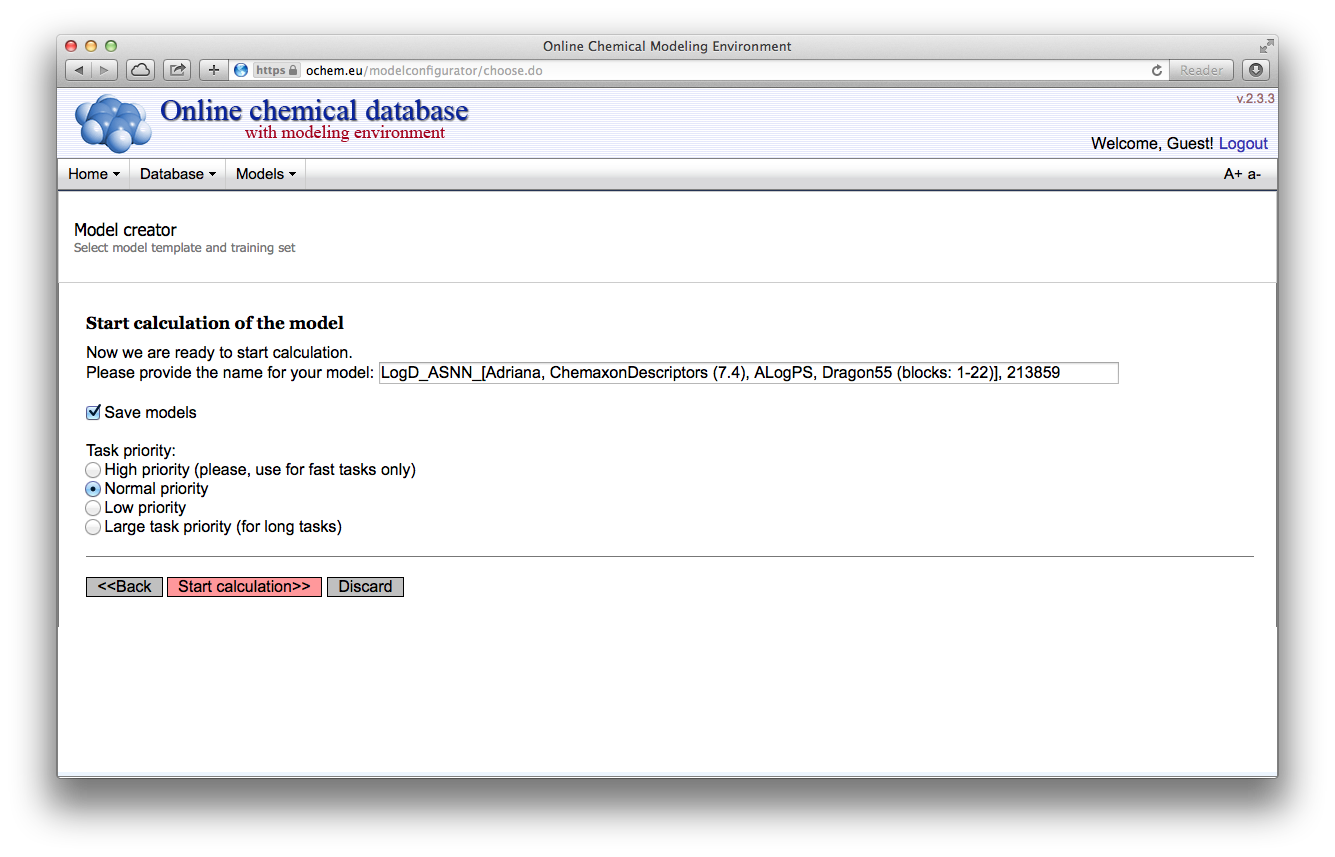 OChem – ...
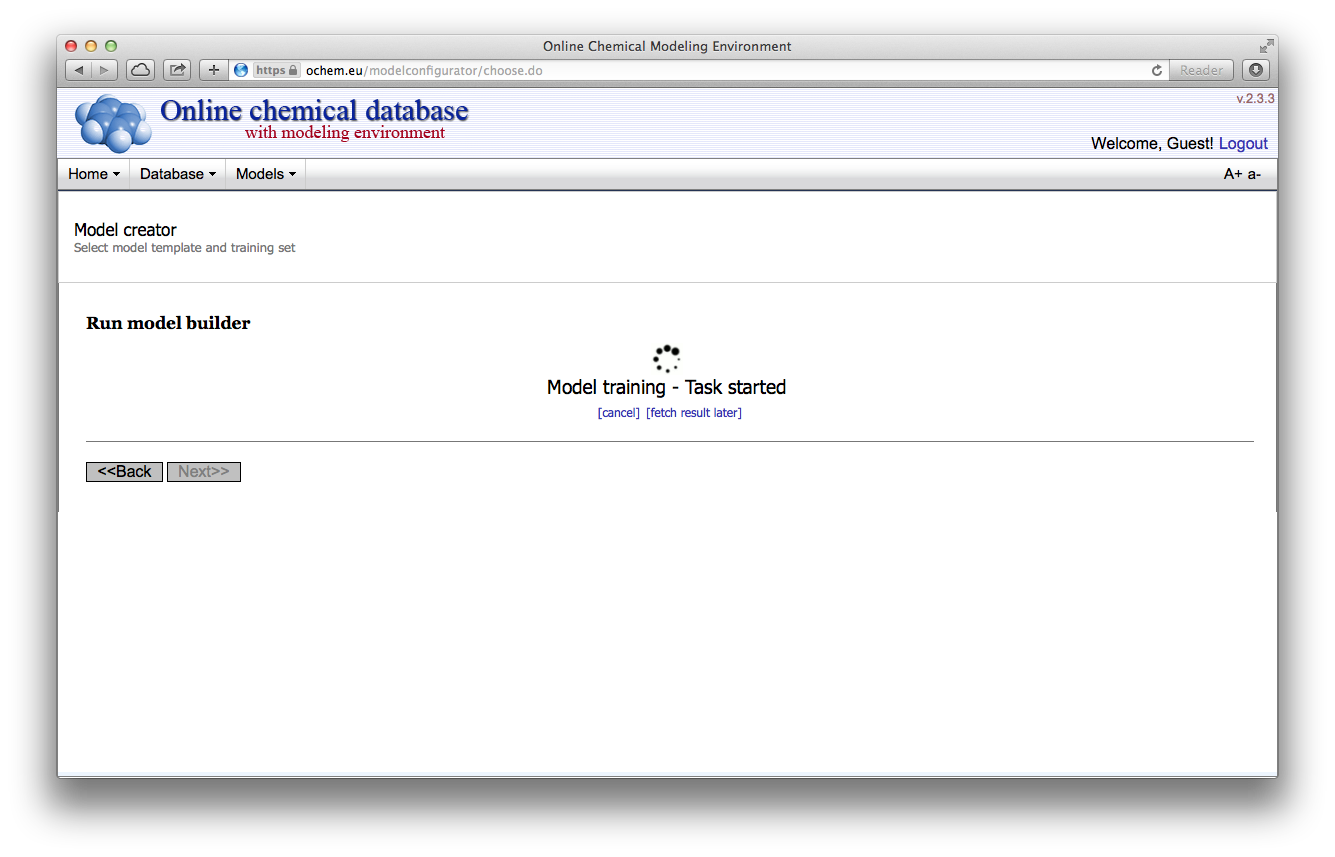 OChem – výsledky
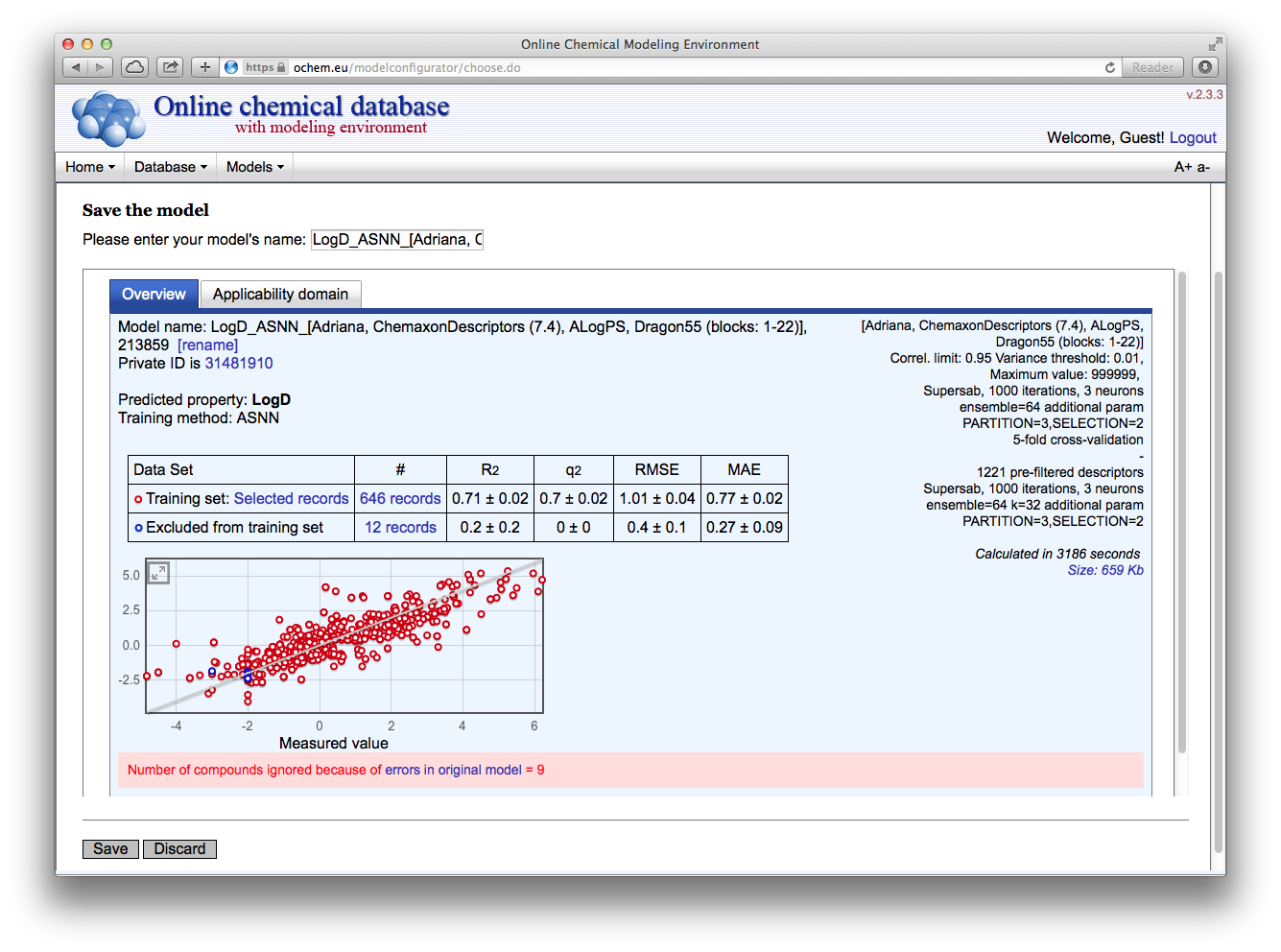 Úkoly
Vyberte si jednu metodu přípravy QSAR/QSPR modelu:
ASNN
MLR
KNN
a pomocí OChemu připravte podle této metody model predikující teplotu bodu tání. Porovnejte s uloženými modely.
Připravte model predikující hodnotu pKa a diskutujte kvality modelu pomocí R2, RMSE a MAE.
Porovnejte výsledky validace pomocí tréninkové + testovací sady a „cross“ validace.